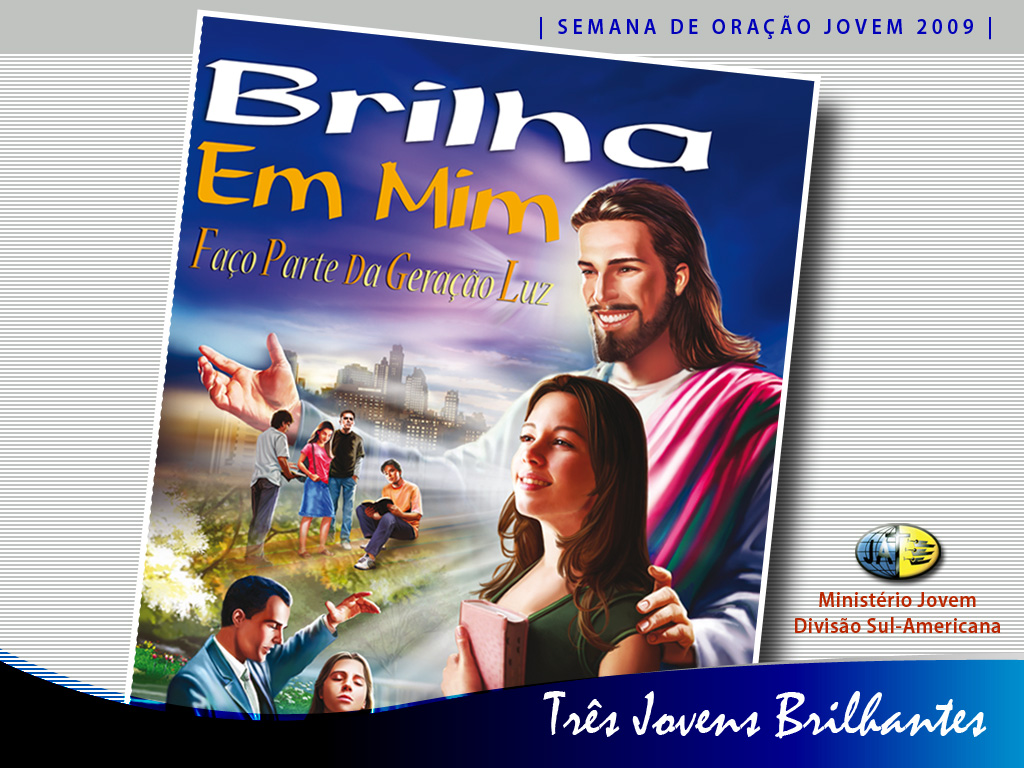 1
Introdução
Num show, repleto de fãs, Fred Mercury, já contaminado com AIDS, fez a seguinte pergunta:
“Para que serve a vida?” – Ninguém soube responder.
Nós podemos responder:
Para brilhar por Jesus!
2
1 – Os seis desafios
Nesta semana, procuramos viver intensamente nosso relacionamento com Jesus.
1 – Desenvolver a hora de orar.
2 – Participar das Férias do Barulho.
3 – Ler um capítulo da Bíblia (pelo menos).
4 – Não se levantar sem primeiro se ajoelhar.
5 – Falar bem de tudo e de todos.
6 – Refletir Jesus ao próximo.
3
2 – Mais brilhantes que o fogo
Daniel 1:3 e 4.
Eles eram jovens bonitos, inteligentes e saudáveis, mas estavam longe de casa. Sem chance de voltar tão cedo. Talvez nunca voltassem. Vivendo, estudando e trabalhando num país idólatra e politeísta, sem sua amada igreja e seus irmãos.
4
Influenciados para o mal:
Ananias significa “O Senhor tem sido misericordioso”; ficou como Sadraque, “Servo de Áku, o deus da lua Sin”.
Misael que significa “Quem é como Deus”, foi chamado de Mesaque, “Quem é igual a Áku (deus da lua).
Azarias, “O Senhor ajudou”, foi apelidado de Abedenego, ‘Servo de Nebo” (deus babilônico, também encontrado no nome Nabucodonozor, “Nebo protege das desgraças”).
5
Novamente provados – Daniel 3:1-6
O que você faria numa situação em que é o único filho de Deus, e todos os outros o estivessem “empurrando” para desobedecer ao seu Deus?
Daniel 3:13-18. Existirá em nossa igreja hoje, jovens tão destemidos e comprometidos em brilhar por Deus?
Daniel 3:19-25.
O “quarto homem da fornalha” nunca abandona Seus queridos filhos. Faz que eles sejam mais brilhantes que o fogo. Nenhum fio de cabelo se queima. Andam sobre brasas e não se ferem. “Não há outro deus que possa livrar como este.” Daniel 3:29.
6
3 – Heróis nem sempre vencem
Frase importante:
“Heróis não são aqueles que sempre vencem; mas são aqueles que, mesmo humilhados no pó da derrota, ainda conservam o ânimo para a luta.”
Mesmo que algumas vezes sejamos derrotados, não devemos abandonar a luta. Arrastando-se ou manquejando, abatidos ou feridos, mas sem desanimar jamais. “Aquele que está em pé, cuide que não caia”. I Cor. 10:12.
I João 2:1 “Meus filhinhos, estas coisas vos escrevo, para que não pequeis; e se alguém pecar, temos um Advogado para com o Pai, Jesus Cristo, o justo.”
7
Conclusão
Pense por alguns instantes nos valdenses, um povo fiel à Bíblia.
Foram destemidos, corajosos e leais até a fogueira por amor à causa de Deus. Os jovens valdenses brilharam mais que o fogo.
Deus quer hoje seu coração por inteiro, sua vida completamente.
Decida-se a ser do Senhor Jesus ainda que a fornalha das provações se já aquecida 7 vezes. O “quarto homem da fornalha” quer sua dedicação e sua fidelidade a Ele agora.
8